El CPU
Central Processing Unit también llamado procesador o simplemente microprocesador, es el componente principal del ordenador y otros dispositivos programables, que interpreta las instrucciones contenidas en los programas y procesa los datos. Las CPU proporcionan la característica fundamental del ordenador digital y son uno de los componentes necesarios encontrados en los ordenadores de cualquier tiempo, junto con la memoria principal y los dispositivos de entrada/salida. Se conoce como microprocesador el CPU que es manufacturado con circuitos integrados. Desde mediados de los años 1970, los microprocesadores de un solo chip han reemplazado casi totalmente todos los tipos de CPU y hoy en día, el término "CPU" es aplicado usualmente a todos los microprocesadores. La expresión "unidad central de proceso" es, en términos generales, un dispositivo lógico que pueden ejecutar complejos programas de ordenador. Esta amplia definición puede fácilmente ser aplicada a muchos de los primeros ordenadores que existieron mucho antes que el término "CPU" estuviera en amplio uso. Sin embargo, el término en sí mismo y su acrónimo han estado en uso en la industria de la Informática por lo menos desde el principio de los años 60.
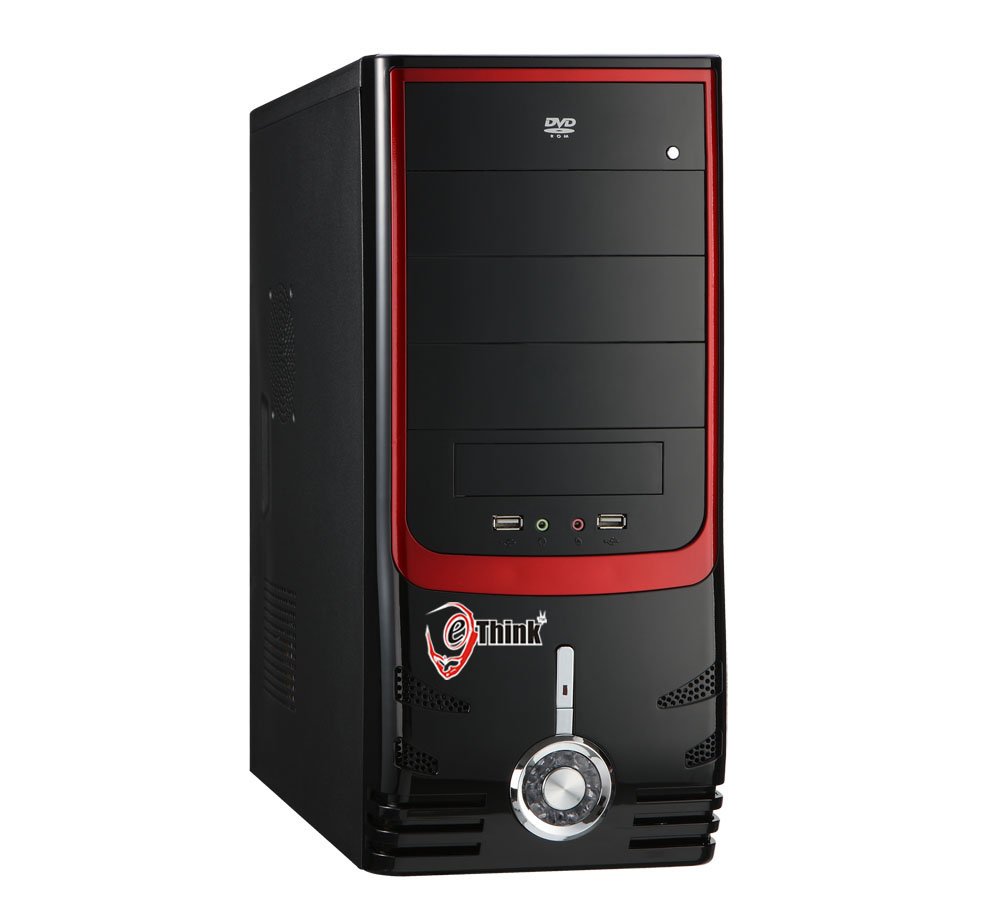